Suicide
KEMAH HUTCHINSON
CAS 100 SECTION 1
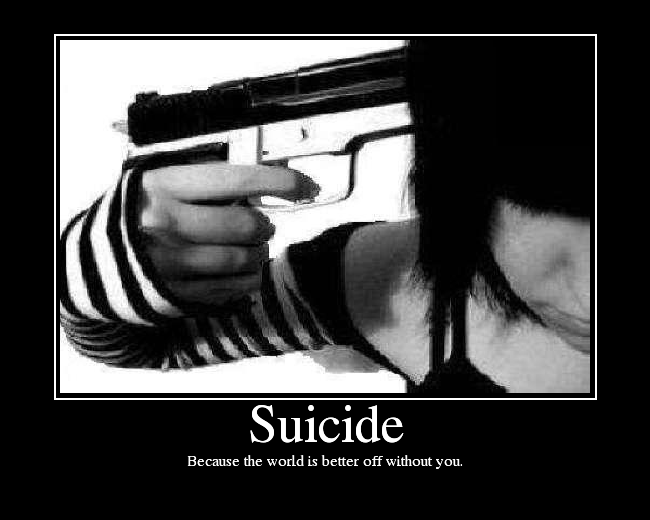 Permanent solution to a temporary problem….
http://www.youtube.com/watch?v=CUcA_wGxWYw
focal points…
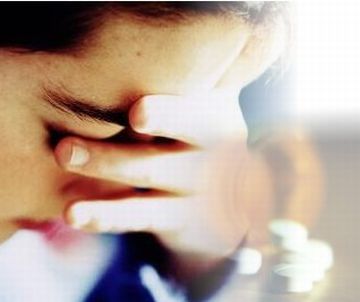 Facts and stats
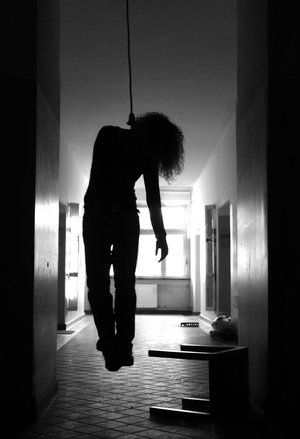 On average, one suicide occurs every 17 minutes.
On average, a young person (age 15-24) dies by suicide every 2 hours and 12 minutes.
Suicide is the second leading cause of death among college students.
There are approximately 750,000 suicide attempts each year.
An estimated 5 million living Americans have attempted suicide.
More females attempt suicide than males.(3 female attempts for each male attempt.)
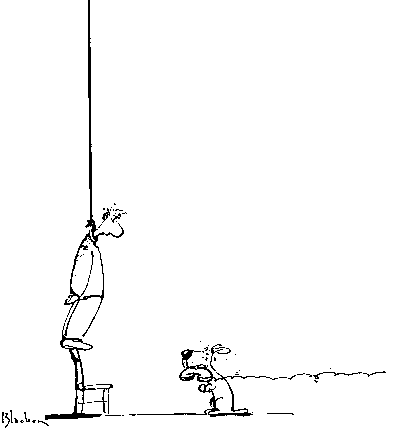 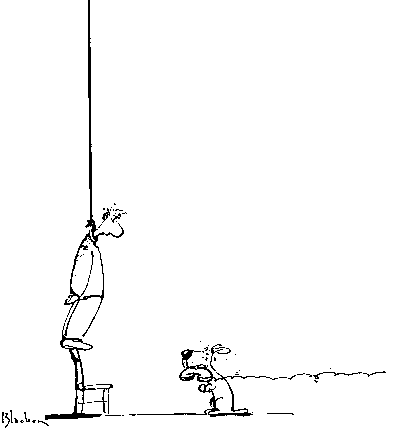 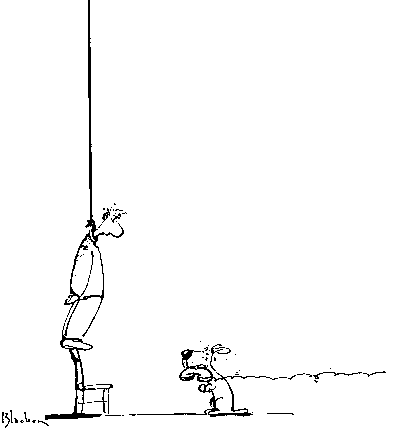 HOW TO GET HELP…
Suicide myths…
summary
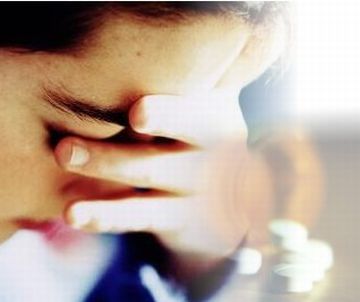 Help yourself…
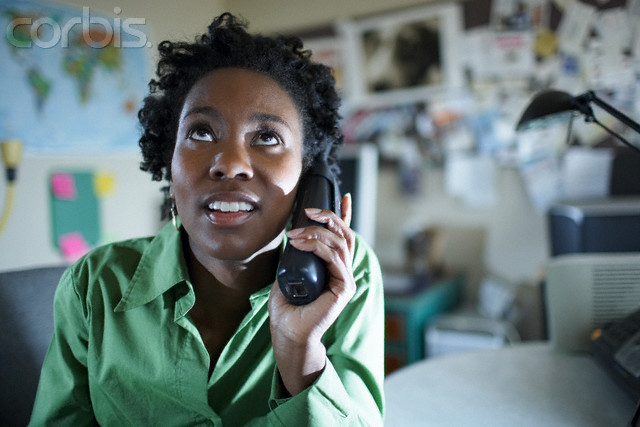 Need Help Now?Call 911or1-800-SUICIDE(1-800-784-2433)or1-800-273-TALK(1-800-273-8255)or Text Telephone:1-800-799-4TTY(1-800-799-4889)
Contact info
Any questions or need more info:
Email: kwh5120@psu.edu
References
Kemah, put the name of the organization, not just the website, the name of the article or articles and date you retrieve the information. 
( www.suicide.org) 

Also, be credible enough by having 3-5 sources.